Scholing Kindveiligheid
Lotte Lammers
Functionaris Kindveiligheid OLVG
Wet meldcode huiselijk geweld en kindermishandeling
Voorziet in:

Stappenplan hoe te handelen bij signalen van huiselijk geweld of kindermishandeling
Verplichte kindcheck
Verplichte scholing van alle medewerkers van de instelling in het signaleren huiselijk geweld en kindermishandeling
[Speaker Notes: Kindcheck ook mogelijk bij de NEO. Belangrijke signalerende functie. Is de kindcheck bekend?]
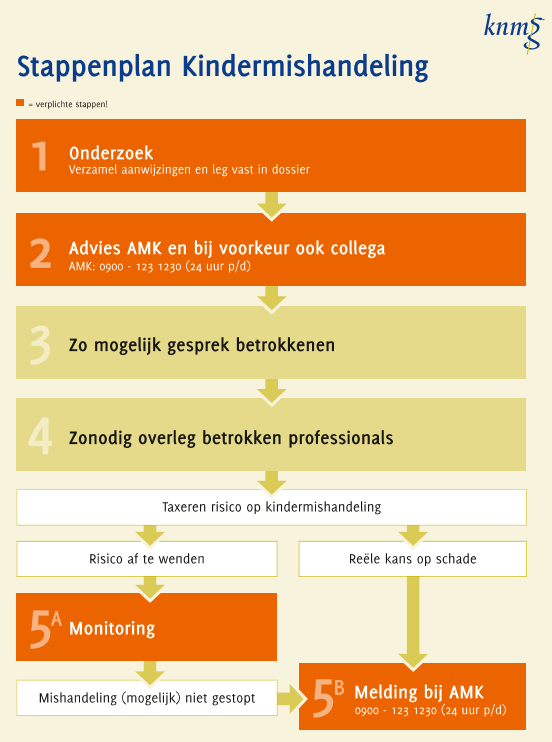 Consult kindergeneeskunde
[Speaker Notes: Stap 1 van de meldcode is ‘onderzoek’: verzamel aanwijzingen en leg deze vast in het dossier. Daarom is statusvoering ontzettend belangrijk. Zo lang een onderbuik gevoel niet onderbouwt wordt, kan niemand er wat mee!]
Statusvoering
Wees zakelijk en objectief, wil je toch je mening geven. Geeft dan duidelijk aan dat het jouw mening is
Schrijf zo min mogelijk over medische condities derden
Schrijf in de veronderstelling dat de status gaat worden opgevraagd
Stel statusvoering niet uit
Schrijf respectvol over de patiënt en zijn/haar naasten
Vermeld wat je hebt afgesproken
Trek geen conclusie/doe geen diagnose als je daartoe niet bevoegd bent
[Speaker Notes: Eerst de vraag aan de groep stellen: wat zijn de voorwaarden voor het schrijven van een goede rapportage? Dan pas punten laten zien.]
Voorbeelden uit de status
Moeder kwam ontzettend laat om te slapen
Moeder doet boos en chagrijnig
Moeder kwam pas om 22.00 uur aan
Moeder doet haar best
Moeder kreeg tips maar vond dit duidelijk vervelend
Had met moeder afgesproken om de medicijnen samen te geven. Maar moeder was zo laat dat ik ze zelf alvast had gegeven.
Ik heb toen zelf maar X getroost.

Wat valt op?
De juridische kant van statusvoering
Wat schrijf je op over de mening van de ene ouder over de andere in het kind dossier?
Hoort informatie over de juridische aspecten van een vechtscheiding in het medisch dossier?
Wat schrijf je op over de observaties over de interactie tussen ouder(s) en kind(eren)?
Wat schrijf je op over de observaties over de interactie tussen ouders?
Wat schrijf je in het kinddossier over advies aanvraag bij Veilig Thuis?
Is de Veilig Thuis melding onderdeel van het kinddossier?
Is de database KIMI informatie onderdeel van het kinddossier?
Is de terugrapportage van het AMK onderdeel van het kind dossier?
Wat schrijf je op over informatie over de vaderschapstest in het kinddossier?

Welke informatie mag je delen met het Veilig Thuis?
Wat is het verschil tussen advies vragen en melden bij Veilig Thuis?
[Speaker Notes: Interactief]
Goed Genoeg Ouderschap
Casus
Gerrie 22 jaar oudGerrie komt uit een laag sociaal milieu,  heeft een licht verstandelijke beperking en een borderline persoonlijkheidsstoornis. Gerrie is toen zij 8 jaar was uit huis geplaatst nav incidenten op het gebied van geweld en seksueel misbruik. Gerrie heeft bij verschillende zorginstellingen gewoond maar zij heeft nu geen vaste verblijfplaats. Gerrie heeft een beperkt sociaal netwerk. Gerrie heeft een sterke lichaamsgeur en een onverzorgd gebit. Gerrie volgt therapie om haar verleden te verwerken en haar emoties te reguleren. Regelmatig heeft zij ruzies op straat. Zo kan zij iemand die haar te lang aankijkt in de stad in de haren vliegen. Gerrie komt regelmatig in aanraking met de politie wegens winkeldiefstal en kleine opstootjes. Gerrie ziet politie, justitie en jeugdzorg als vijand maar staat wel open voor hulpverlening. Gerrie krijgt begeleiding van een zorginstelling.

Gerrie werd ongepland  zwanger maar is erg blij met haar zwangerschap. Gerrie vergeet vaak op afspraken te komen van de verloskundige waarbij ze zelf aangeeft dit slecht te overzien. Stoppen met roken tijdens de zwangerschap lukt haar niet. Wanneer haar dochtertje wordt geboren is onbekend wie de vader is. Gerrie wilt graag borstvoeding geven. Moeder staat open voor aanwijzingen van de verpleging en artsen maar ze lijkt deze niet altijd te begrijpen. Interactie tussen Gerrie en haar dochtertje is warm. Gerrie is leerbaar in de verzorging van haar dochtertje.
Definitie Goed Genoeg Ouderschap
Volgens de Engelse kinderarts en psychoanalyticus Donald W. Winnicott, van wie de term ‘goed genoeg ouderschap’ afkomstig is, houdt de term in: 
een stabiele, zorgzame en liefdevolle ‘bemoedering’ van het kind, waardoor het kind zich goed ontwikkelt. 

Goed genoeg ouderschap is volgens Hoghughi en Speight ‘een proces dat op een adequate manier tegemoetkomt aan de behoeften van het kind, volgens bestaande culturele standaarden die kunnen veranderen van generatie tot generatie’.

Ouderschap speelt zich niet af in een vacuüm, maar wordt voortdurend beïnvloed door talloze factoren. Of er sprake is of kan zijn van goed genoeg ouderschap en of een jeugdige zich goed kan ontwikkelen, hangt af van een ingewikkeld samenspel van factoren.

Goed Genoeg Ouderschap bestaat uit een balans tussen draaglast- en draagkracht. Tegenover risicofactoren moeten voldoende beschermingsfactoren staan.
[Speaker Notes: Het hierbij noemen van beschermende- en risicofactoren. Dan terug naar de casus: Wat zijn beschermende en risicofactoren in deze casus?]
Terug naar de casus
Gerrie 22 jaar oudGerrie komt uit een laag sociaal milieu,  heeft een licht verstandelijke beperking en een borderline persoonlijkheidsstoornis. Gerrie is toen zij 8 jaar was uit huis geplaatst nav incidenten op het gebied van geweld en seksueel misbruik. Gerrie heeft bij verschillende zorginstellingen gewoond maar zij heeft nu geen vaste verblijfplaats. Gerrie heeft een beperkt sociaal netwerk. Gerrie heeft een sterke lichaamsgeur en een onverzorgd gebit. Gerrie volgt therapie om haar verleden te verwerken en haar emoties te reguleren. Regelmatig heeft zij ruzies op straat. Zo kan zij iemand die haar te lang aankijkt in de stad in de haren vliegen. Gerrie komt regelmatig in aanraking met de politie wegens winkeldiefstal en kleine opstootjes. Gerrie ziet politie, justitie en jeugdzorg als vijand maar staat wel open voor hulpverlening. Gerrie krijgt begeleiding van een zorginstelling.

Gerrie werd ongepland  zwanger maar is erg blij met haar zwangerschap. Gerrie vergeet vaak op afspraken te komen van de verloskundige waarbij ze zelf aangeeft dit slecht te overzien. Stoppen met roken tijdens de zwangerschap lukt haar niet. Wanneer haar dochtertje wordt geboren is onbekend wie de vader is. Gerrie wilt graag borstvoeding geven. Moeder staat open voor aanwijzingen van de verpleging en artsen maar ze lijkt deze niet altijd te begrijpen. Interactie tussen Gerrie en haar dochtertje is warm. Gerrie is leerbaar in de verzorging van haar dochtertje.
[Speaker Notes: Vragen aan de groep:

1: welke beschermende- en risicofactoren zien jullie in deze casus?
2: Hoe kunnen jullie ondersteunen om de beschermende factoren te vergroten?
3: Welke attitude hoort daar bij? 
4: Welk gevoel roept deze casus bij jullie op?

5: Informeren over de huidige status van de casus]
Valkuilen
Eigen normen en waarden rechtstreeks op die van anderen willen ‘plakken’
Tunnelvisie
De arrogantie van de hulpverlener ‘ik los dit wel op’
Gevoelens van ongeloof, boosheid en afschuw: niet meer logisch kunnen/willen denken over feiten.
[Speaker Notes: informeren over verschillende instrumenten om Goed Genoeg ouderschap zo objectief mogelijk te meten (waarvan 1 uitdelen).]